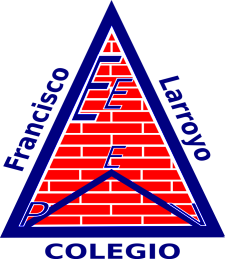 Producto 13
COLEGIO FRANCISCO LARROYO
1322
Pasos de la infografía
Convocar a los profesores
Lectura de las bases del proyecto
Elección del tema
Elaboración del proyecto
Selección del trabajo representativo a la institución.
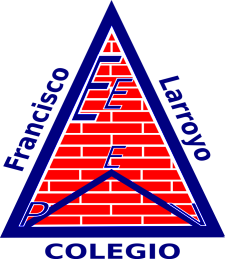 Producto 15
COLEGIO FRANCISCO LARROYO
1322
Reflexiones y soluciones de la infografía
Retos:
La elección del tema.
Tiempo establecido
Elección de imágenes y la organización estética del trabajo.
Soluciones:
Acuerdos entre profesores a través de la investigación y el trabajo colaborativo.